সবাইকে শুভেচ্ছা
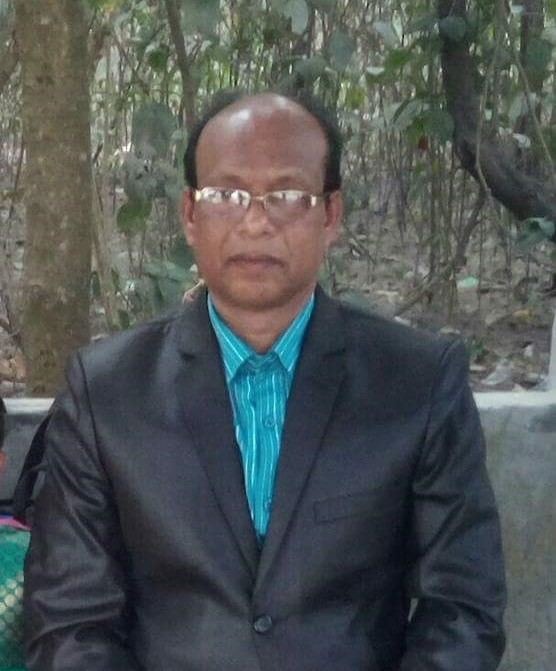 ধীমান কুমার বিশ্বাসসহকারি শিক্ষকফলিয়া সহদেব মাধ্যমিক বিদ্যালয়।শৈলকূপা, ঝিনাইদহ।
শিক্ষক পরিচিতিঃ
পাঠ পরিচিতিঃ 
             শ্রেণিঃ দশম 
                  বিষয়ঃ হিন্দুধর্ম ও নৈতিকশিক্ষা 
                  অধ্যায়ঃ পঞ্চম 
                  সময়ঃ ৫০ মিনিট ।
শিখনফলঃ
দেবতা কাকে বলে বলতে পারবে ।
দেবী বা দেবতা কোন শব্দ থেকে উৎপন্ন বলতে পারবে ।
দেবতাদের শ্রেণী বিভাগ উল্লেখ করতে পারবে । 
দুর্গা নামের বু্ৎপত্তি ব্যাখ্যা
     করতে পারবে ।
যিনি যখন নিজের কোন গুণ বা ক্ষমতা কোন বিশেষ আকারে প্রকাশ করে তাকে কি বলে ?
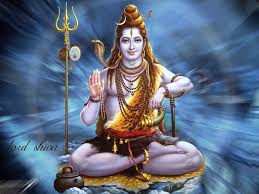 আজকের পাঠঃ  
দেবী দুর্গা
জোড়ায় কাজঃ

দেবতাদের শ্রেণি বিভাগ উল্লেখ কর ।
দলীয়কাজঃ

           দুর্গা নামের ব্যুৎপত্তি ব্যাখ্যা কর।
মূল্যায়নঃ

  দেবী দুর্গা কিসের প্রতিক ? 
  দেবী দুর্গার কয়টি হাত ? 
  দুর্গা শব্দের অর্থ কি ?
  কাকে মহিষ মর্দিনী বলা হয় ?
বাড়ির কাজঃ
দেবী দুর্গার রূপ বর্ণনা কর ।
ধন্যবাদ